Η προϊστορία
Ρωμαϊκή αυτοκρατορία: πολυάριθμες πόλεις στη Δύση
3ος αι.: συρρίκνωση πόλεων μετά τις βαρβαρικές επιδρομές/ διατηρούνται οι οχυρωμένες πόλεις και όσες ήταν έδρα επισκόπου
Καρολίγγεια περίοδος: αναγέννηση παλαιών πόλεων, δημιουργία νέων
Νορμανδοί, Ούγγροι, Σαρακηνοί: συρρίκνωση πόλεων/ ο πληθυσμός τους συγκεντρώνεται μέσα από το τείχος
Η προϊστορία (2)
Μετά τις επιδρομές: αύξηση πληθυσμού
Εγκατάσταση νέων κατοίκων έξω από τα τείχη
Νέοι συνοικισμοί: προάστια (borghi, bourgs)
Δημιουργία νέων οχυρωμένων οικισμών γύρω από κάστρα ή μοναστήρια (bourgs)
Πολλές σύγχρονες ευρωπαϊκές πόλεις προέρχονται από αυτούς τους συνοικισμούς
Η πόλη και ο άρχοντας
Αστοί (borghesi, bourgeois): εξαρτώνται από έναν άρχοντα ή πολλούς άρχοντες ταυτόχρονα
Τουρ (Γαλλία): κόμης Ανδηγαβίας, αββάς της μονής του Αγίου Μαρτίνου
Αμιένη: βασιλιάς, επίσκοπος, κόμης, πυργοδεσπότης της πόλης
Υποχρεώσεις των εμπόρων και τεχνιτών: τακτικά και έκτακτα τέλη στους άρχοντες, αγγαρείες
Δικαιοσύνη, επιβολή ποινών: αρμοδιότητα των αρχόντων
Η Τουρ και η Αμιένη
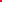 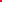 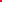 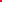 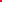 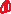 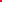 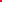 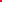 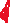 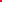 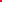 Η οργάνωση των αστών
Πλεονέκτημα απέναντι στους χωρικούς: δεν ζουν απομονωμένοι
Οι κάτοικοι μιας γειτονιάς μπορούν να ιδρύσουν μια θρησκευτική ένωση (confrèrie)
Τεχνίτες: οργανώνονται σε συντεχνίες
Έμποροι: χάνσες ή γκίλντες
Οι αστοί αλληλοϋποστηρίζονται και αποτελούν δύναμη σεβαστή από τον άρχοντα
11ος αιώνας
Ανανέωση εμπορίου και βιοτεχνίας – επωφελούνται οι αστοί
Η ανανέωση συνεχίζεται μετά τις Σταυροφορίες – οι αστοί προμηθεύουν τους άρχοντες με όπλα και υλικό για τις εκστρατείες τους
Οι αστοί απολαμβάνουν υλική ευημερία και προσπαθούν να περιορίσουν τις καταχρήσεις των αρχόντων
Το κίνημα για την αυτονομία των πόλεων
Κορύφωση (12ος αι.) – βασιλείς της Γαλλίας Λουδοβίκος ΣΤ` ο Χονδρός και ο γιός του Λουδοβίκος 7ος 
Πανευρωπαϊκή εξάπλωση
Τεχνίτες και έμποροι ενώνονται και δίνουν όρκο αλληλεγγύης
«Συνδικάτο αλληλεγγύης» – «συνωμοσία» - «κοινότητα ορκισμένων» (εξ αιτίας του όρκου που τους έδενε)
Τι ζητά το κίνημα από τους άρχοντες
Ακριβής προσδιορισμός των δικαιωμάτων του, σύμφωνα με τη γνώμη των μελών της ένωσης
Ακριβές ύψος των τελών που ήταν υποχρεωμένοι να καταβάλλουν οι αστοί
Ημερομηνίες καταβολής
Ύψος προστίμων για πιθανές παραβάσεις
Καταγραφή συμφωνιών σε ειδικό έγγραφο (carta, charte) επικυρωμένο με τη σφραγίδα του άρχοντα
Η αντίδραση των αρχόντων
Κοσμικοί και εκκλησιαστικοί άρχοντες είναι αντίθετοι με το κίνημα
Εκκλησιαστικοί: πιο έντονη αντίδραση, γιατί οι περισσότερες πόλεις βρίσκονταν υπό την δικαιοδοσία των επισκόπων
Οι κατακτήσεις των αστών
Απόσπαση από τους άρχοντες (με αντίτιμο ή χαριστικά) πολλών δικαιωμάτων («ελευθερίες», «απαλλαγές»)
Λορί (επαρχία Γκατινέ): πληρώνουν στο βασιλιά ετήσιο τέλος ανά κατοικία και ανά καλλιεργούμενο αγροτεμάχιο/ απαλλαγή από κάθε ειδικό τέλος για την παραγωγή σιτηρών και κρασιού/ απαλλαγή από κάθε έκτακτο τέλος και αγγαρείες/ απαλλαγή από στρατιωτική υπηρεσία σε περιοχή μακρύτερα από 1 μέρα από την πόλη τους
Υποχρεώσεις: μεταφορά του κρασιού του βασιλιά και των ξύλων για την κουζίνα του 2 φορές το χρόνο
Τα προνόμια αυτά επεκτείνονται σε άλλες 80 πόλεις
Πολιτικές και διοικητικές ελευθερίες
1182: ο αρχιεπίσκοπος της Ρενς δίνει στους κατοίκους της πόλης Μπωμόν να εκλέγουν κάθε χρόνο ένα δήμαρχο (major) και 12 συμβούλους (iurati), με καθήκον να διοικούν την πόλη και να απονέμουν δικαιοσύνη
Αρχιεπίσκοπος: διατηρεί τη δικαιοδοσία του για πολύ σοβαρές ποινικές υποθέσεις
Τα προνόμια επεκτείνονται σε άλλες 500 πόλεις
Πόλη με προνόμια που παραμένει στη δικαιοδοσία ενός άρχοντα: «ελεύθερη πόλη» (franca villa) ή «αστική πόλη» (ville de bourgeoisie)
Οι νέες πόλεις
Παραχώρηση ελευθεριών και απαλλαγών: εργαλείο για τη δημιουργία νέων πόλεων
11ος αι: βασιλιάδες και άρχοντες για να αξιοποιήσουν τα εδάφη τους προσελκύουν κατοίκους και ιδρύουν νέες πόλεις (ελεύθερες πόλεις, προάστια, οχυρά, καταφύγια)
Προνόμια στους νεοφερμένους, ανάλογα με αυτά του Λορί
Οι αυτόνομες κοινότητες
Περιοχές με ιδιαίτερα ανεπτυγμένο εμπόριο (Βόρεια Ιταλία, Προβηγκία, Ακουϊτανία, Φλάνδρα, Γερμανία): δικαίωμα αυτονομίας και αυτοδιάθεσης
Πόλεις – κράτη στα πρότυπα της Αθήνας και της Ρώμης
Κοινότητες (Communae), Υπατείες (Consulati), Δημαρχίες (municipalitates)
Οι τοπικοί αξιωματούχοι εκλέγονται από λαϊκή συνέλευση
Οι αξιωματούχοι και οι ευθύνες τους
Νότια Γαλλία: ύπατοι (consules), σε ανάμνηση της Ρώμης
Βόρεια Γαλλία: σκαβίνοι (scabini, èchevins): συγκροτούν το δημοτικό συμβούλιο όπου προεδρεύει ο δήμαρχος (major, maire)
Αρμοδιότητες: απονομή δικαιοσύνης, είσπραξη διοικητικών προστίμων και κοινοτικών φόρων, καταβολή δικαιωμάτων στον άρχοντα, διοίκηση κοινοτικής στρατιωτικής φρουράς
Κτίριο κοινότητας (hotel de ville, maison de la commune)
Οχυρωμένος πύργος (beffroi) με καμπάνα στην κορυφή για τον έλεγχο της γύρω περιοχής και της πόλης
Τα δικαιώματα των αυτόνομων πόλεων
Κήρυξη πολέμου – σύναψη ειρήνης
Στρατός, πολιτοφυλακή, εμβλήματα, σημαία, σφραγίδα
Έχουν επικυρίαρχο αλλά και υποτελείς
Συμπεριφέρονται ως συλλογικός ηγεμόνας
Η εξέγερση της πόλης Λαν (Laon) - 1111
Νορμανδός επίσκοπος Γκοντρί – άνθρωπος βίαιος και τυραννικός
Κατά το ταξίδι του στην Αγγλία, οι κάτοικοι της πόλης έδωσαν όρκο αλληλοβοήθειας και συνέταξαν Χάρτα που υπέγραψαν οι εκπρόσωποι του επισκόπου
Ο επίσκοπος εξαγριώνεται, αλλά οι αστοί επιτυγχάνουν το σκοπό τους δίνοντάς του χρηματικό αντίτιμο
Παρέμβαση βασιλιά: υπογράφει τη Χάρτα, επίσης με χρηματικό αντίτιμο
Η εξέγερση της Λαν (2)
Πάσχα του 1112: ο βασιλιάς επισκέπτεται την πόλη για το Πάσχα και ο επίσκοπος του ζητά την κατάργηση της Χάρτας
Οι αστοί αντιπροτείνουν 400 λίρες για να διατηρηθεί
«Ρελάνς» του επισκόπου: 700 λίρες
Ο βασιλιάς δέχεται την κατάργηση της Χάρτας και φεύγει κρυφά 
Ξεσπά εξέγερση
Η πόλη Λαν
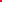 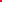 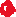 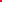 Η εξέγερση της Λαν – το τέλος
Ο βασιλιάς καταστέλλει την εξέγερση
Οι κάτοικοι της Λαν συμμαχούν με τον άρχοντα του Κουσύ, Θωμά της Μαρλ
Ο Θωμάς έρχεται στην πόλη με ενόπλους, αλλά προτείνει στους κατοίκους να την εγκαταλείψουν και να καταφύγουν στη γη του
Οι περισσότεροι δέχονται/ οι κάτοικοι των περιχώρων – ευγενείς και χωρικοί – τη λεηλατούν
Ο Θωμάς παραδίδει στο βασιλιά όσους είχαν βρει καταφύγιο στη γη του – οι περισσότεροι απαγχονίζονται
Η αστική αριστοκρατία
Οι κάτοικοι των πόλεων δεν είναι ίσοι μεταξύ τους – δεν έχουν ίδια δικαιώματα
Μέλος κοινοτικής συνέλευσης: ελεύθερος, κατοικία μέσα στην πόλη
Εξουσία: πλούσιοι έμποροι (υφασματέμποροι, έμποροι μπαχαρικών, λιανικού εμπορίου, γουναράδες, καπελάδες, χρυσοχόοι)
Παρίσι: άνθρωποι «6 συντεχνιών»/ εργατικότητα, πλούτος, παιδεία
Η εξέλιξη
Πρόπλασμα «Τρίτης Τάξης»
Μεσαίωνας: σημαντικός πολιτικός ρόλος λόγω του πλούτου τους
Τέλη 12ου αι.: αξιωματούχοι στην αυλή των αρχόντων και του βασιλιά
Οι βασιλείς αντλούν στελέχη από αυτούς στη διαπάλη τους με τους φεουδάρχες